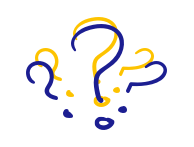 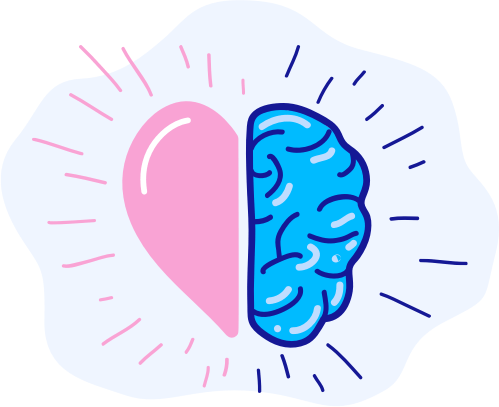 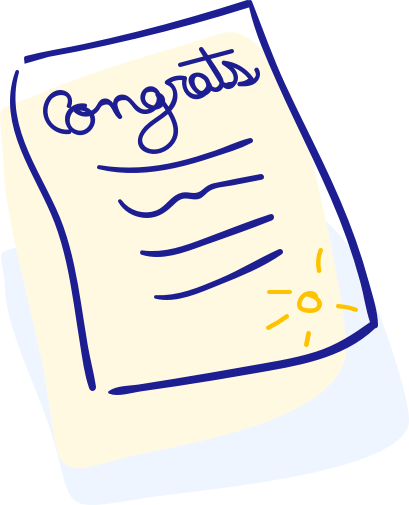 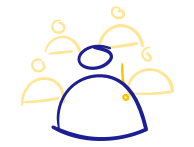 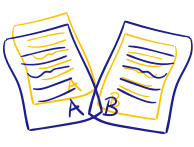 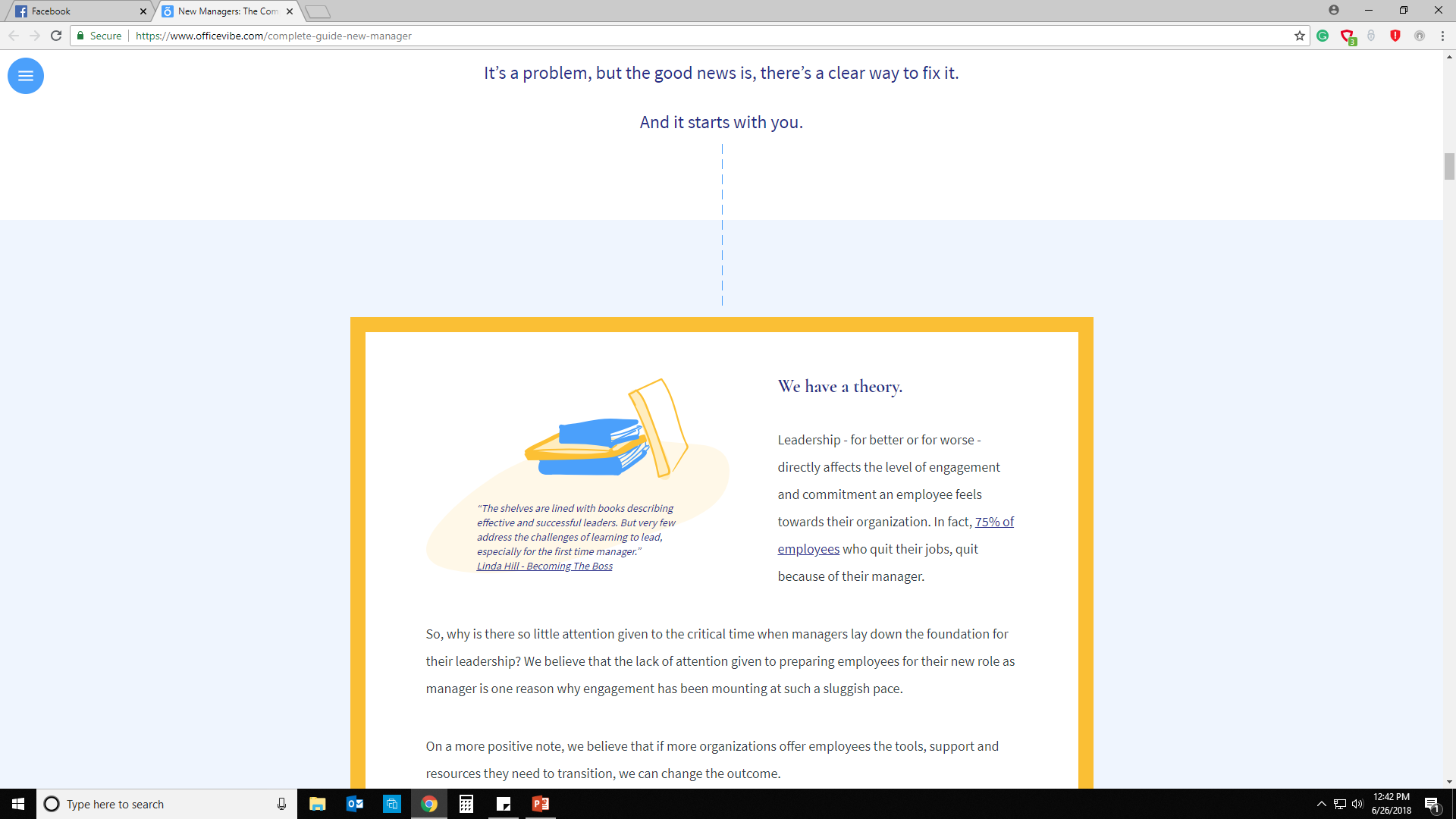 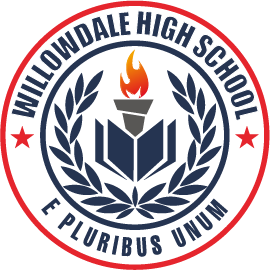 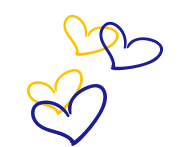 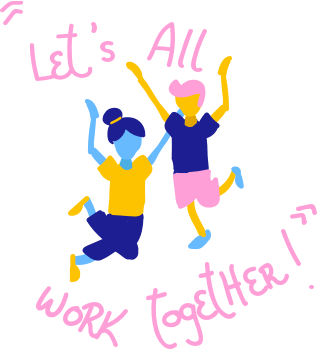 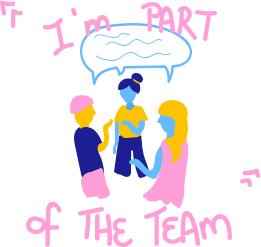 Co-curricular Clubs
2018/19 Academic Year
When: Mondays at 12:30—1:20 
Where: Room 15
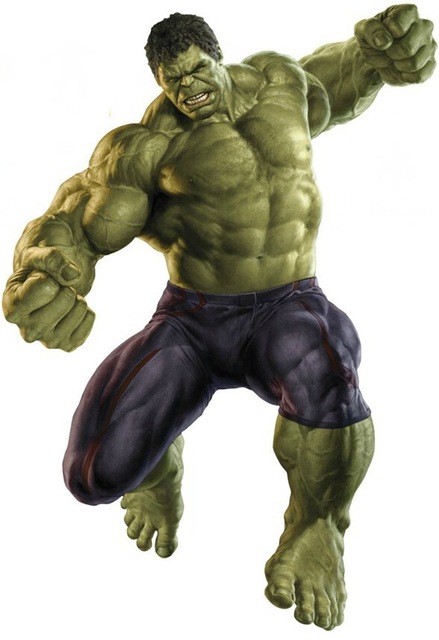 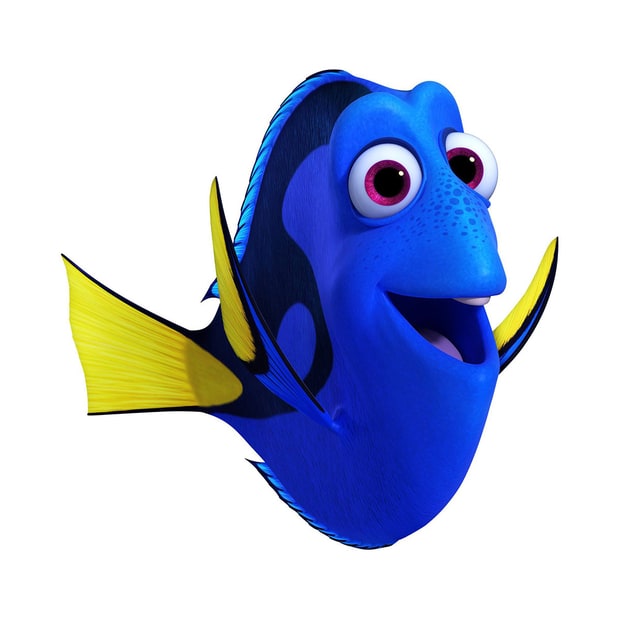 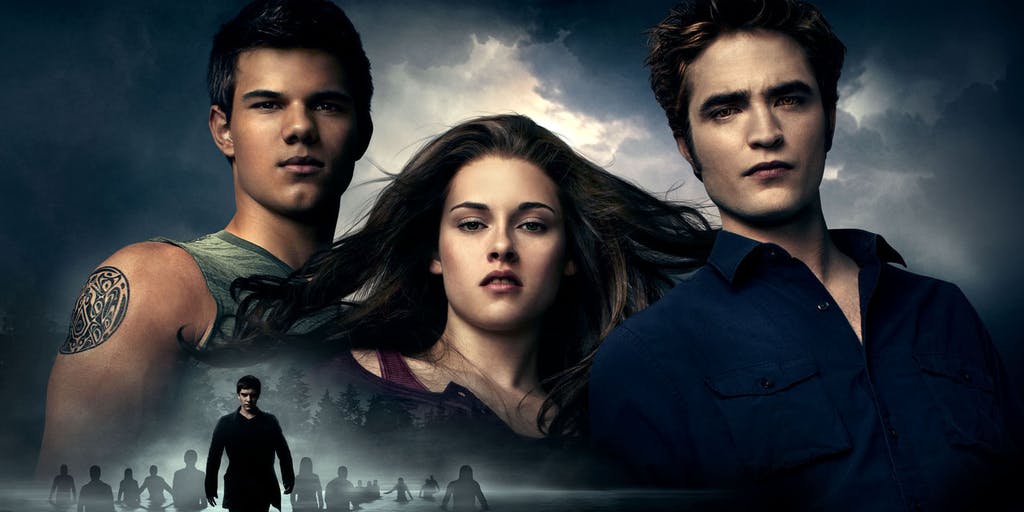 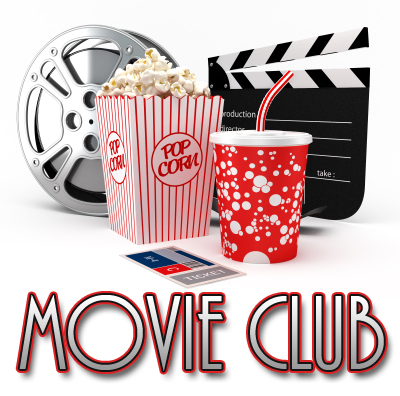 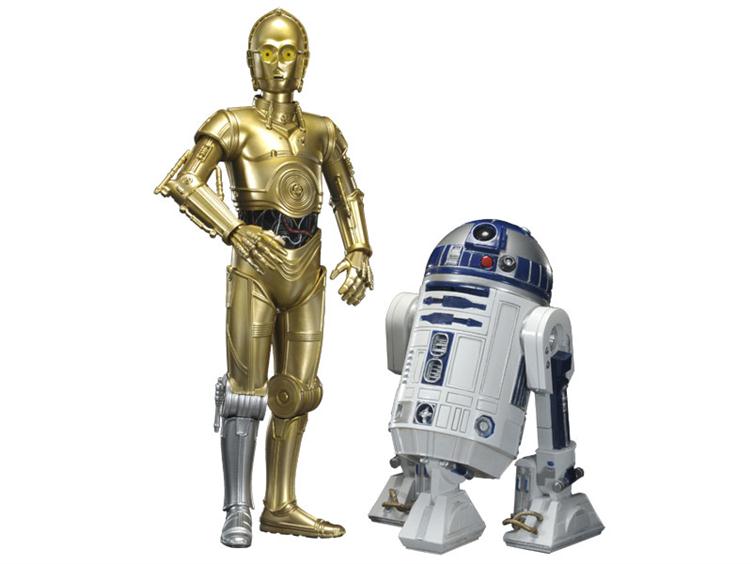 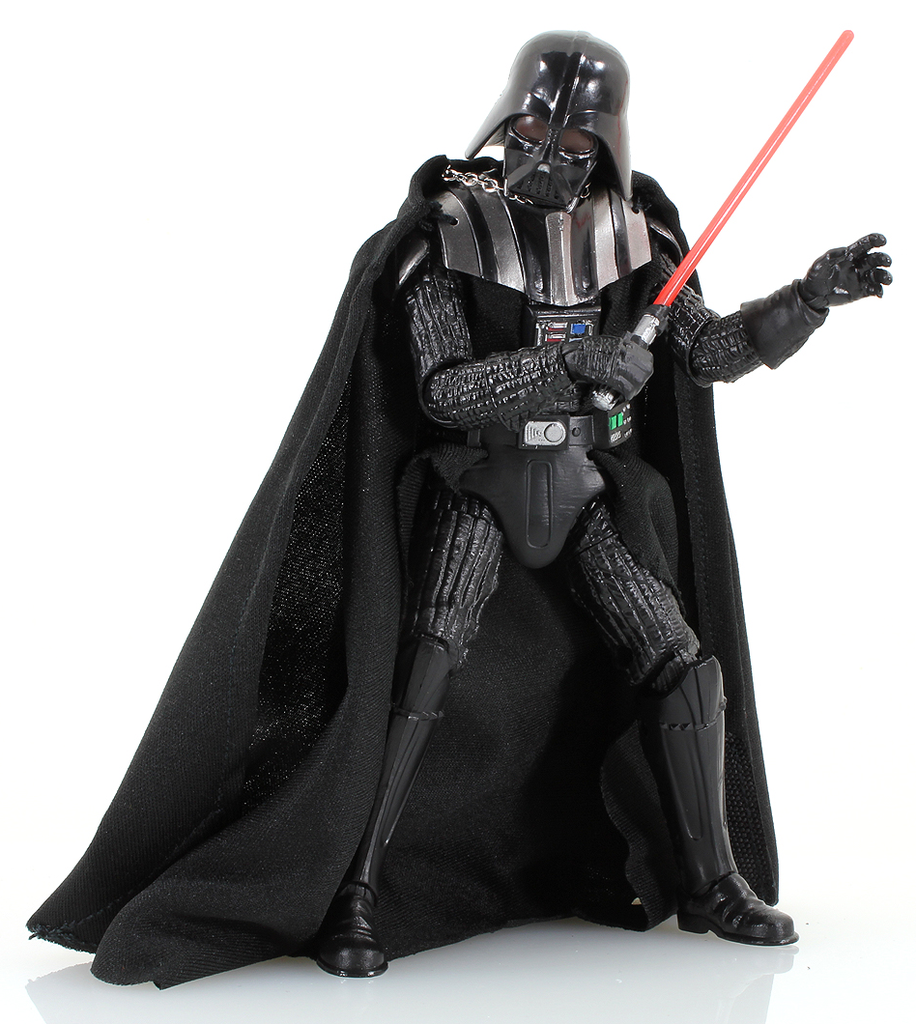 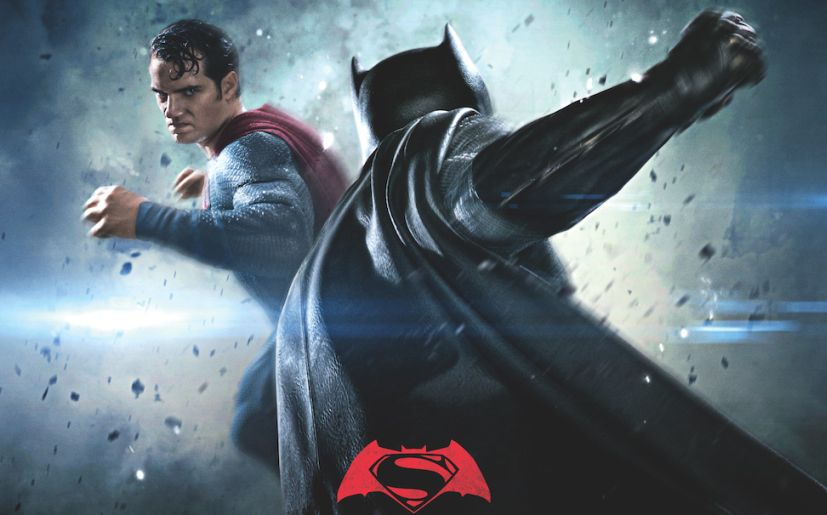 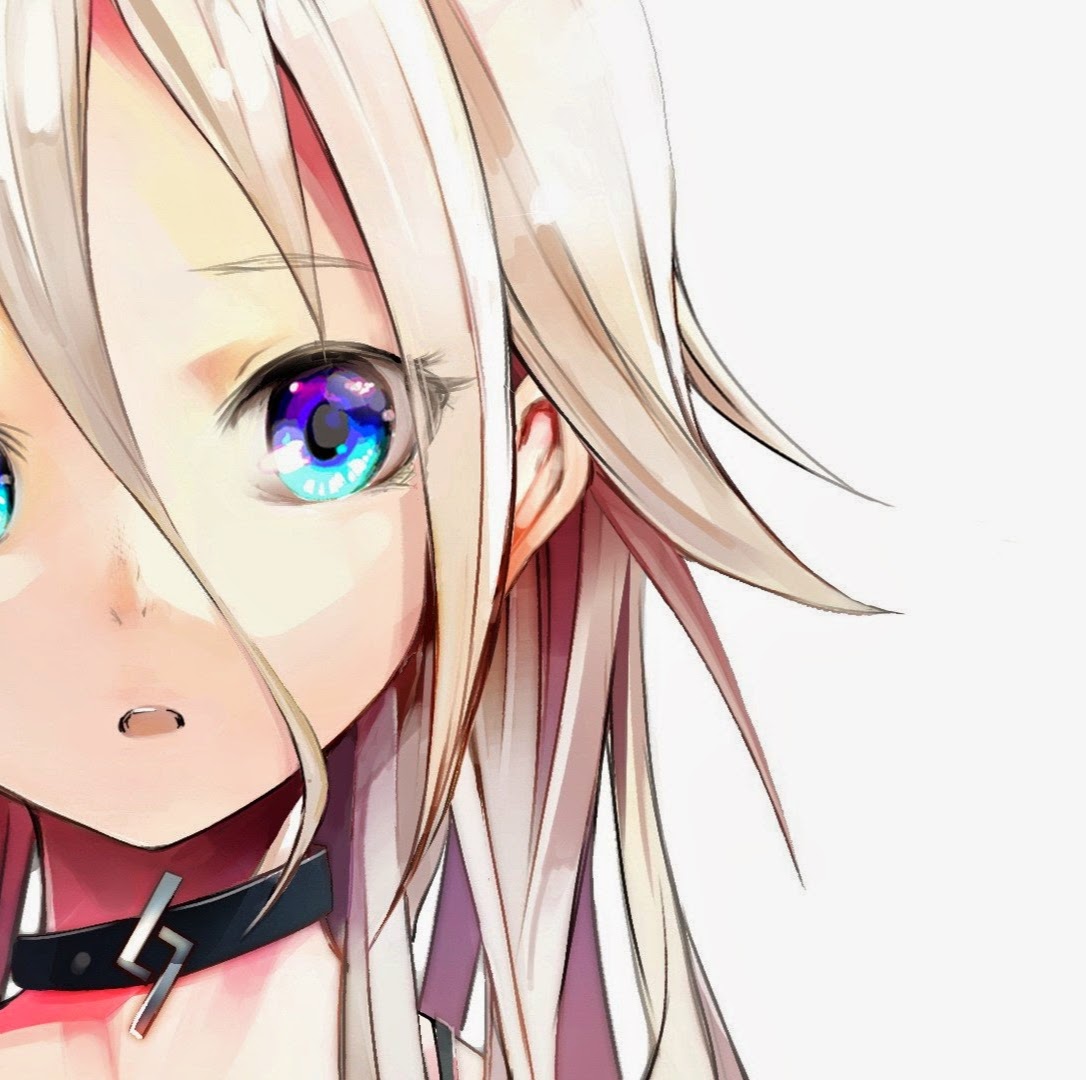 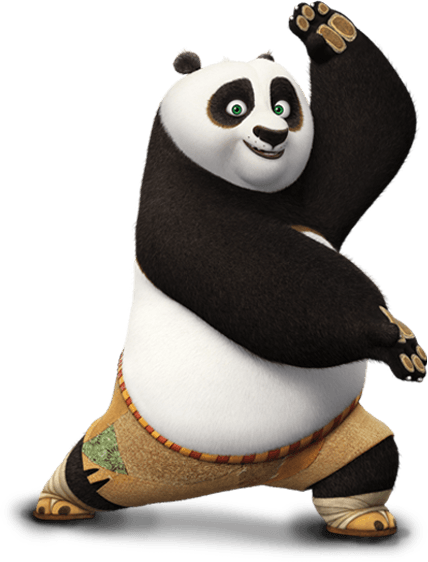 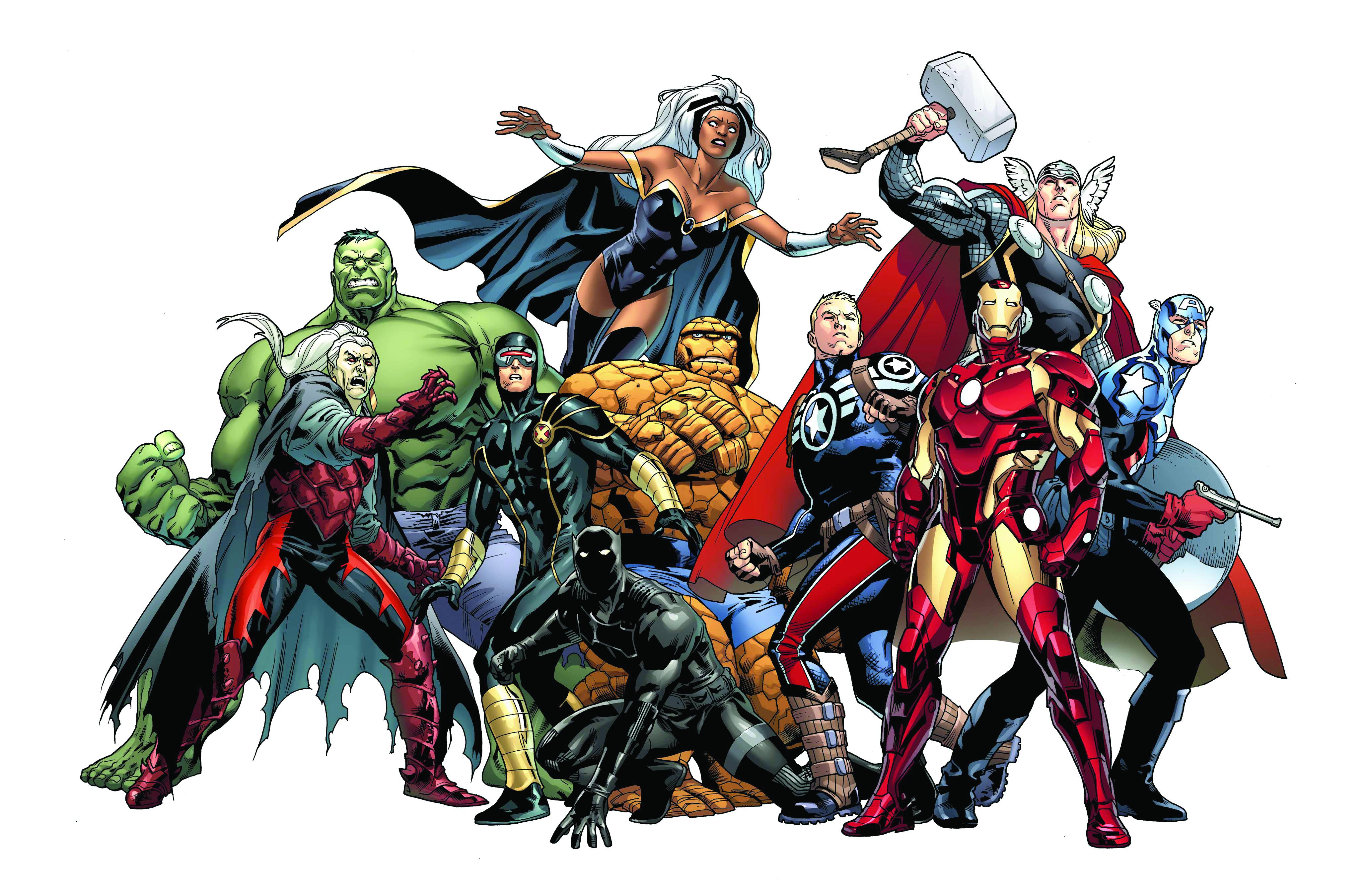 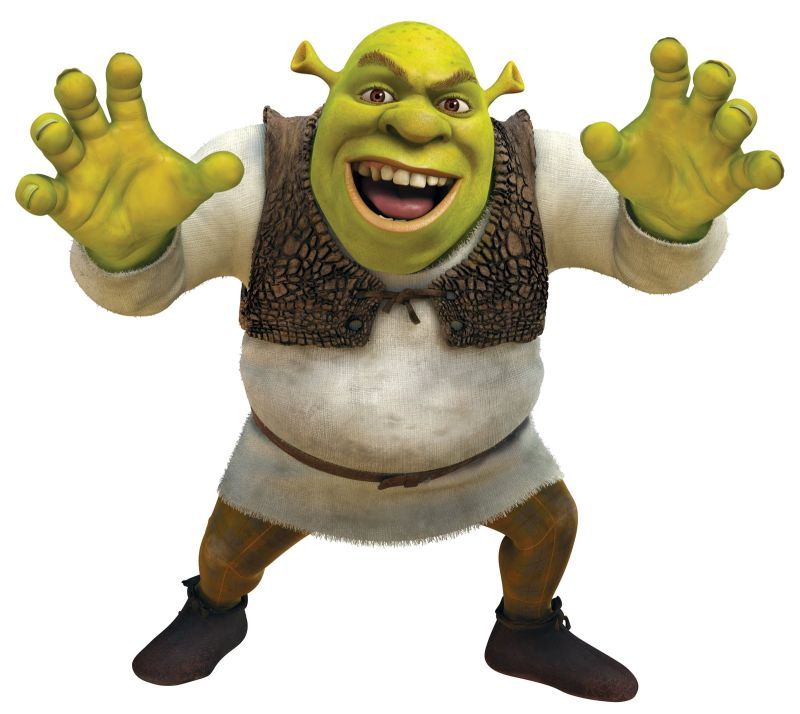 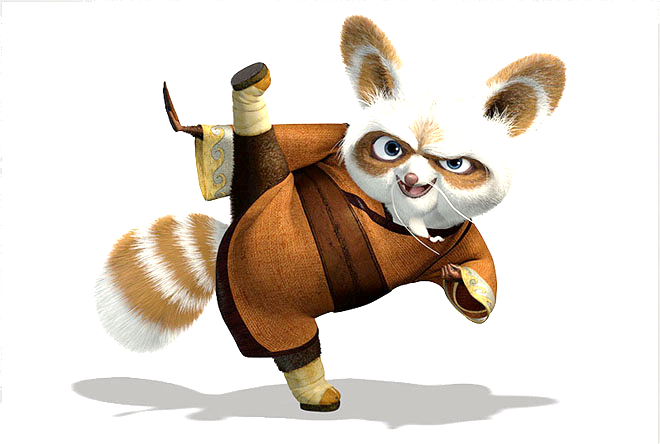 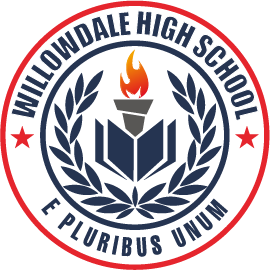 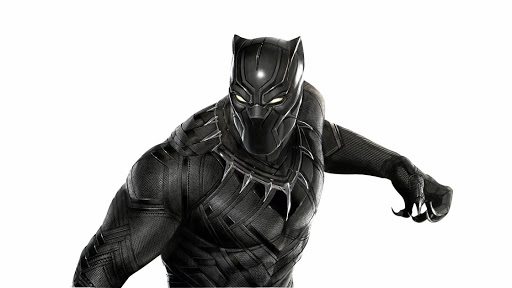 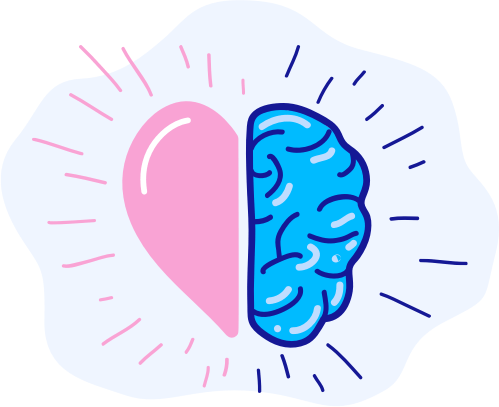 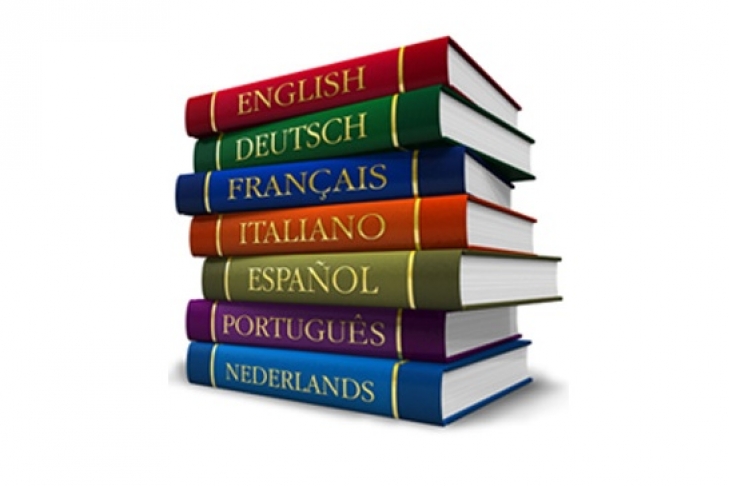 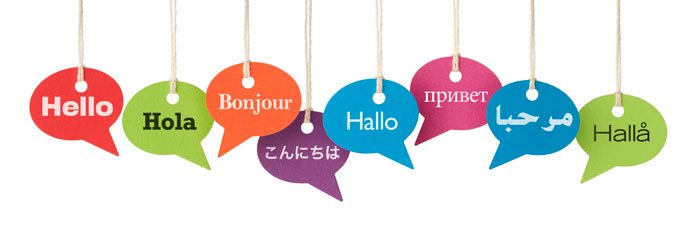 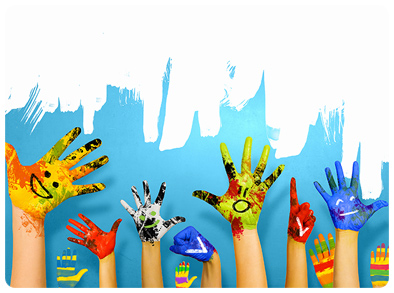 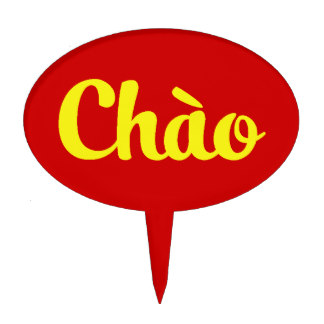 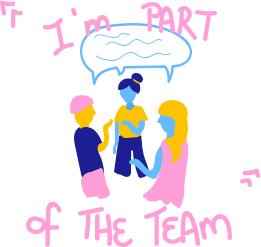 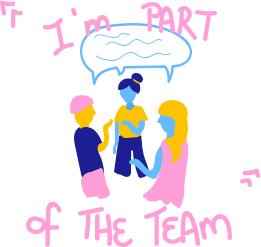 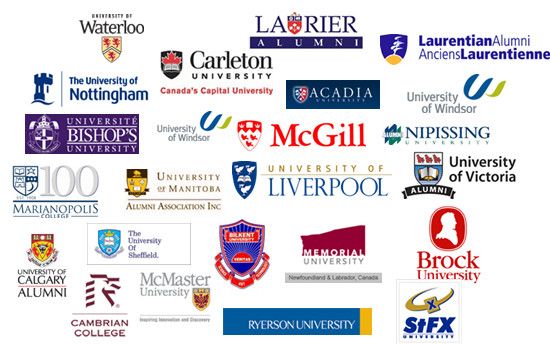 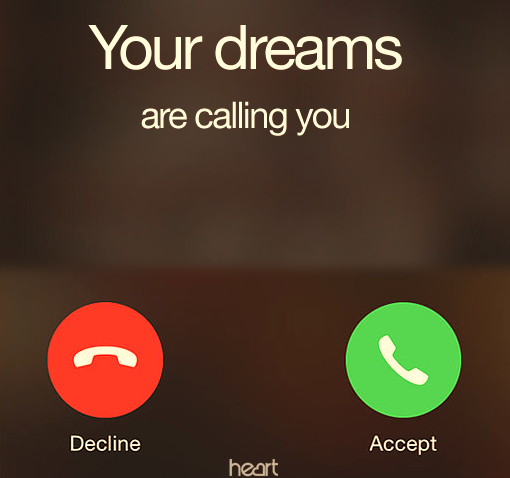 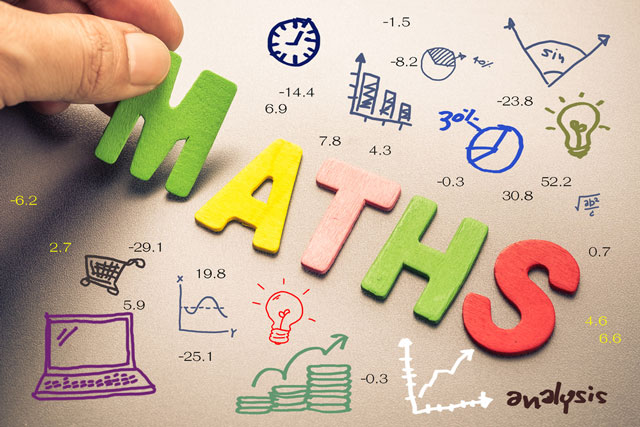 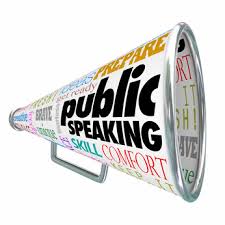 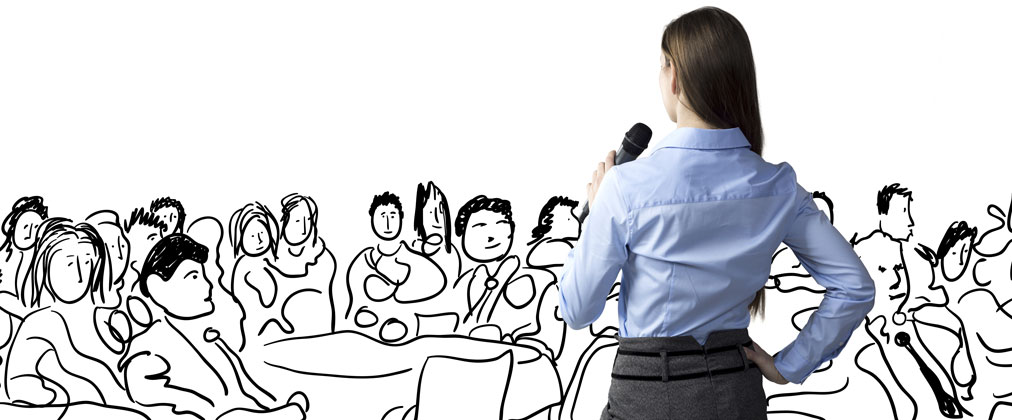 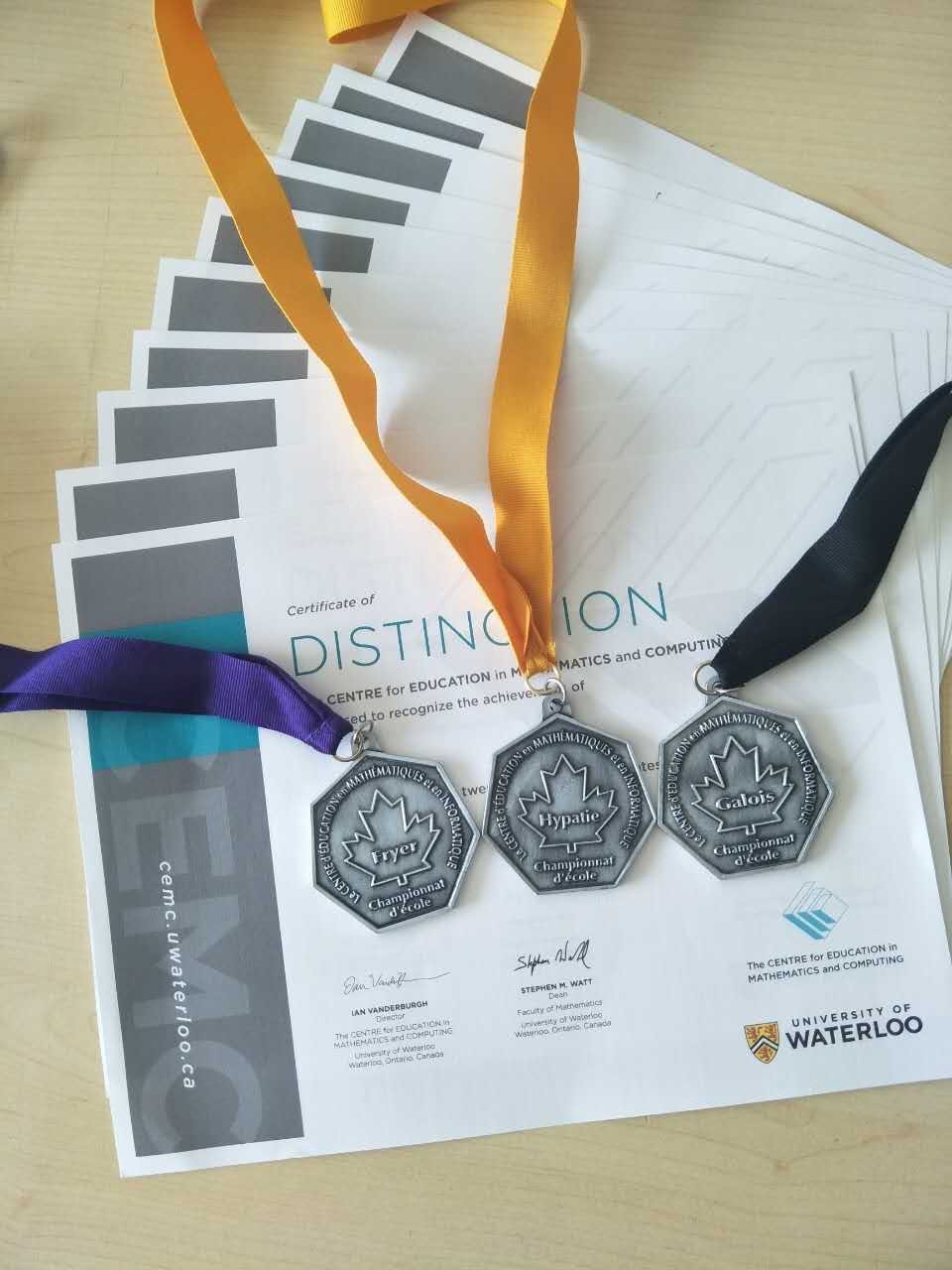 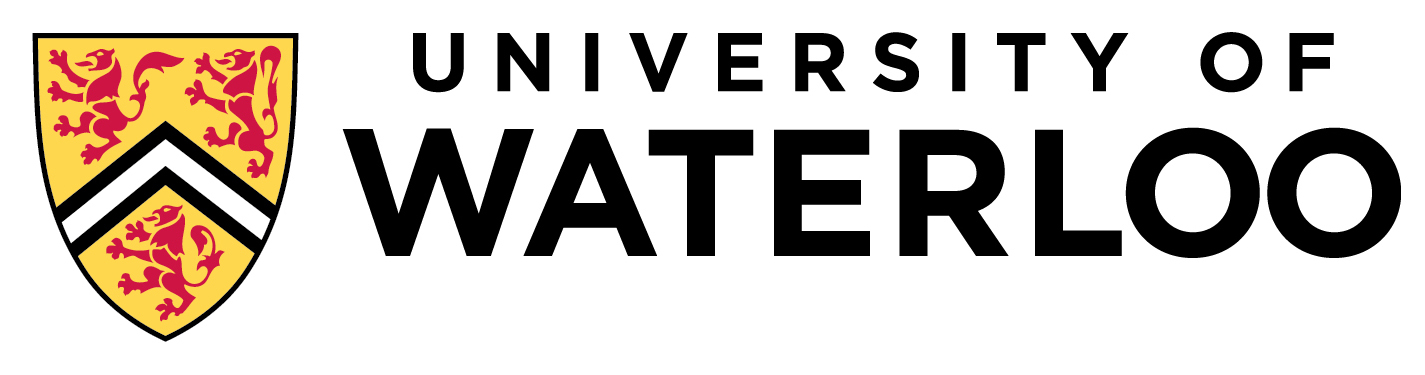 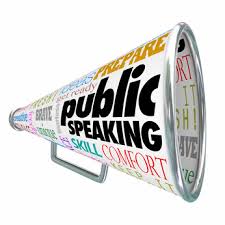 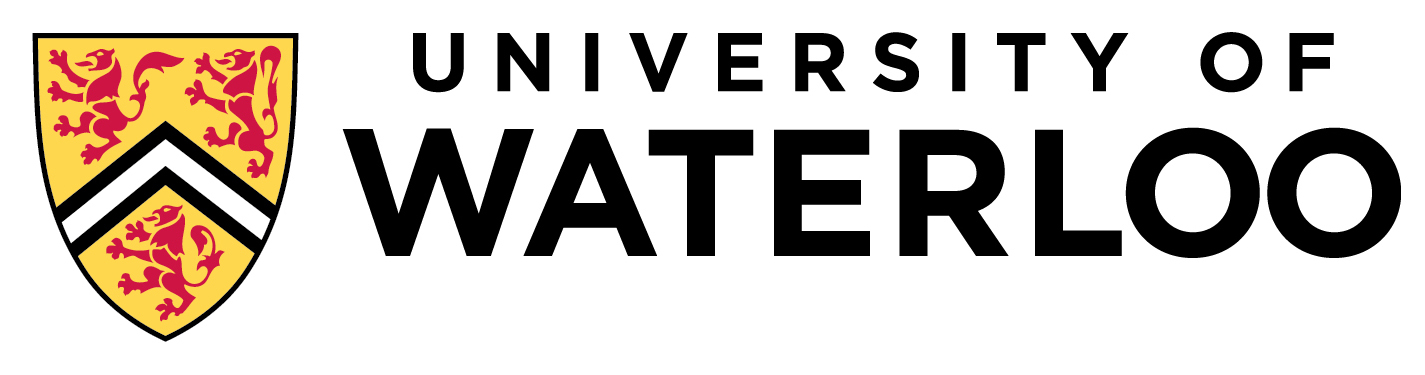 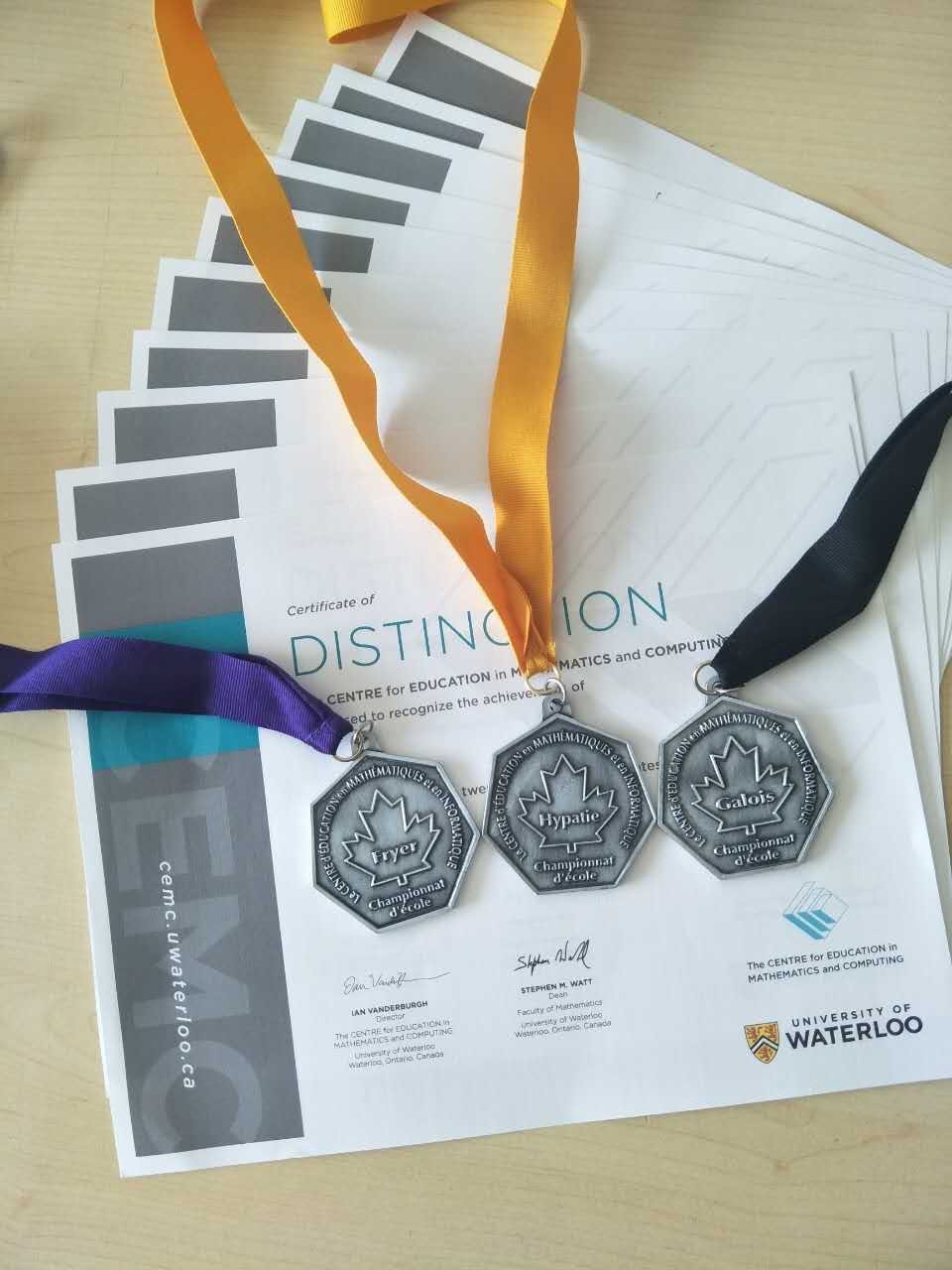 When: Wednesday at 12:40—1:20 
Where: Room 15
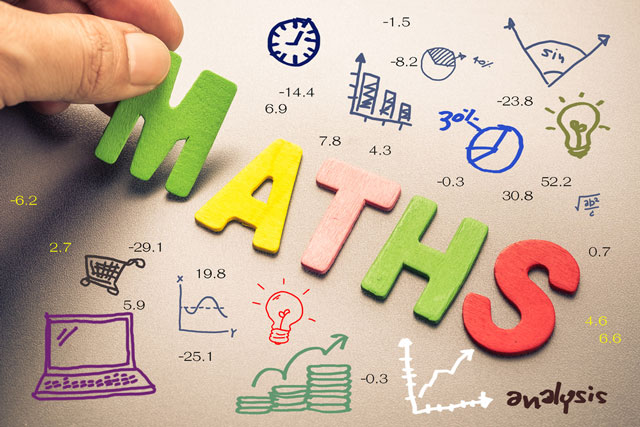 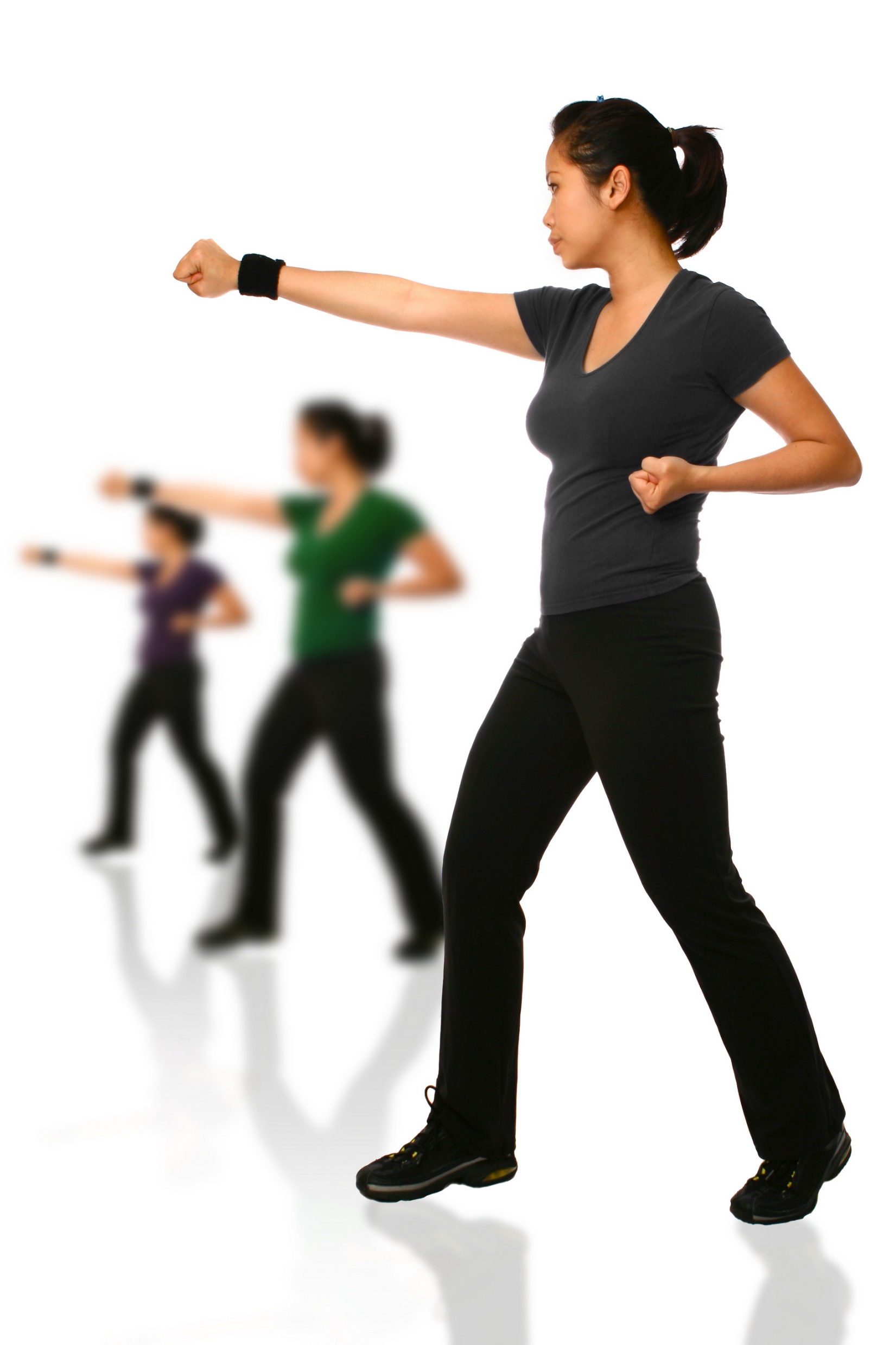 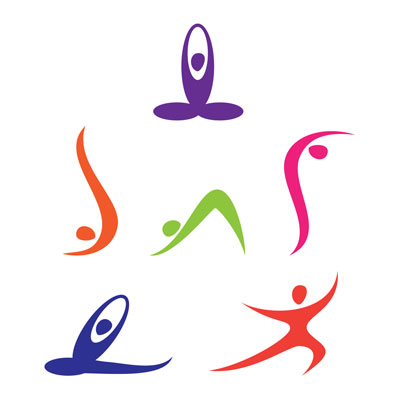 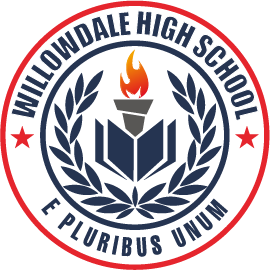 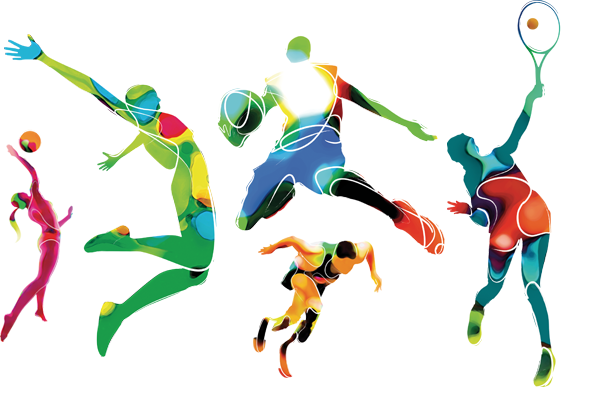 Every THURSDAY from  12:45 p.m. through 1:15 p.m. in Room 8
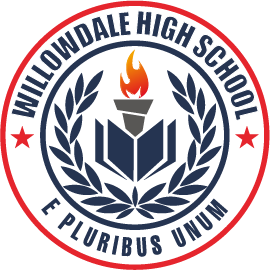 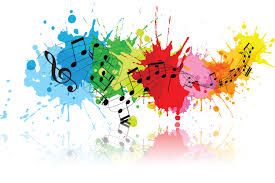 Every Friday from  12:45 p.m. through 1:20 p.m. in Room 8
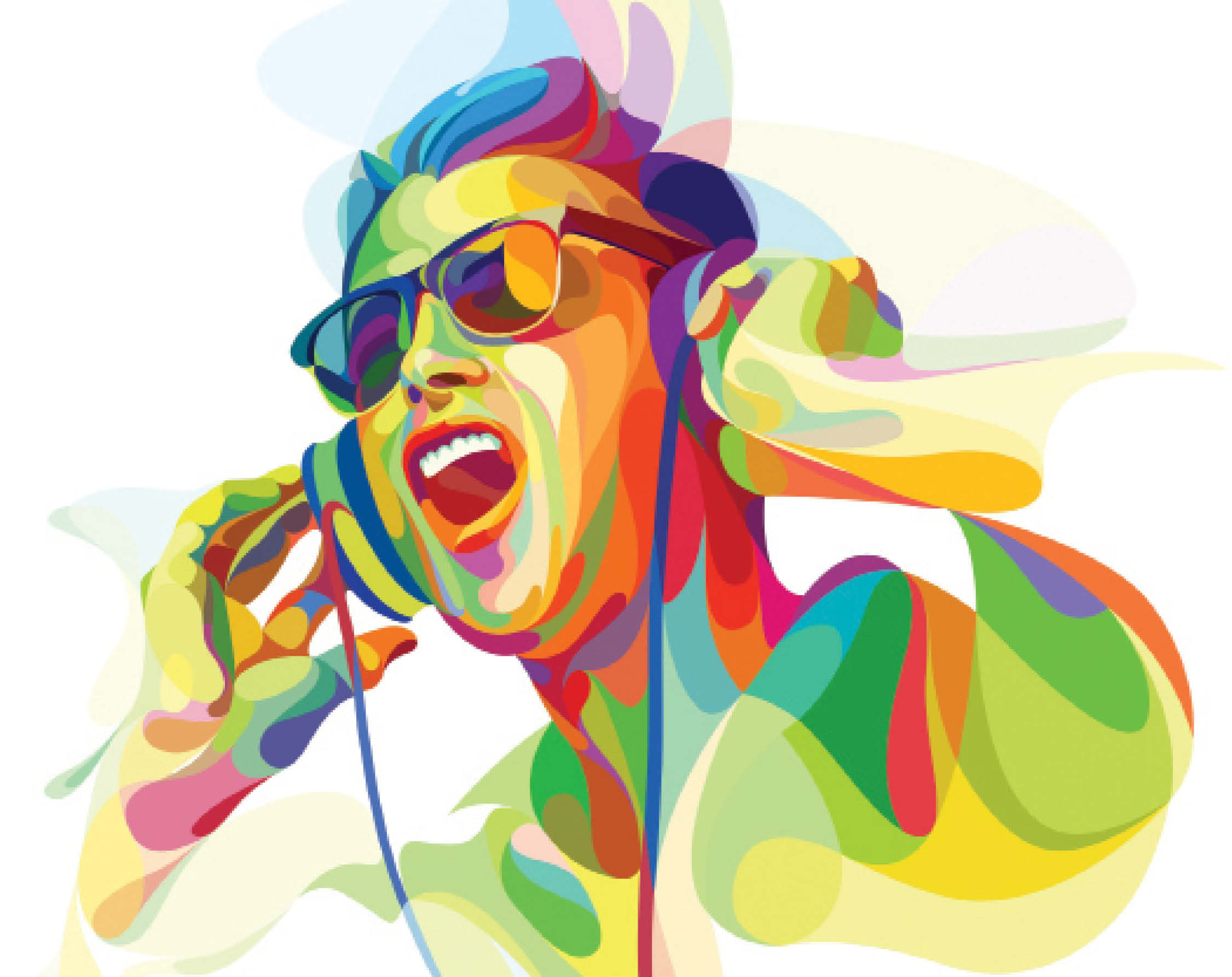 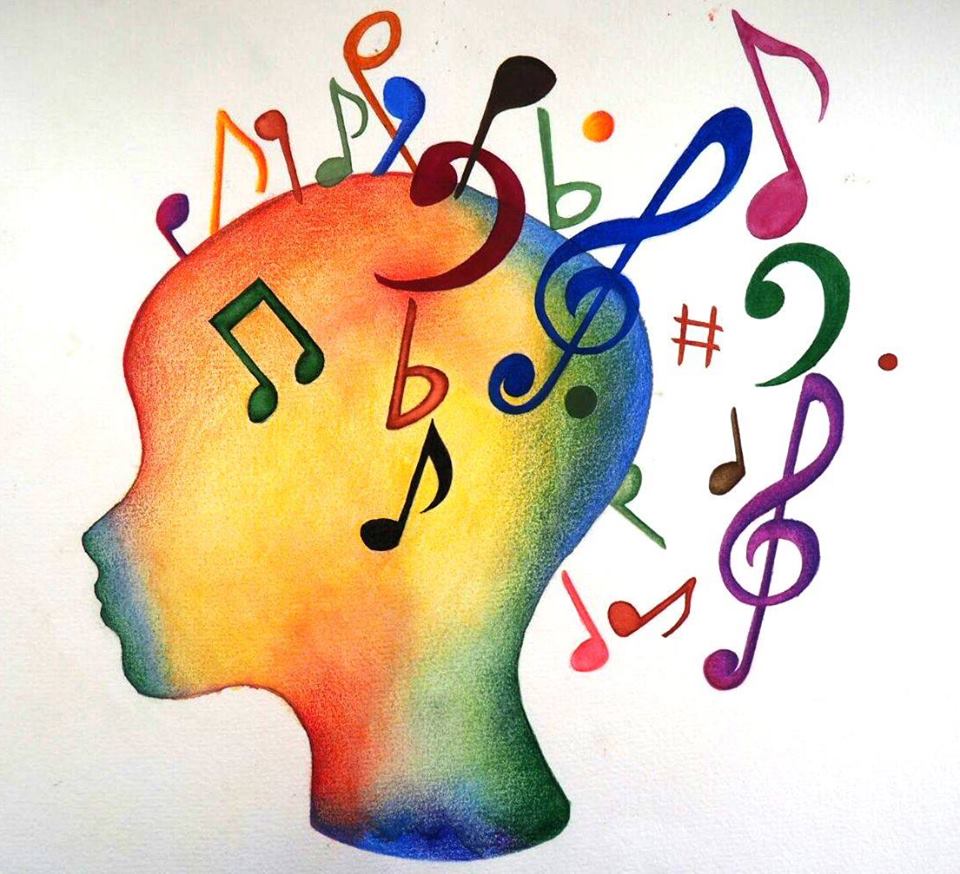